Určování fází srdeční systolyÚder srdečního hrotuSrdeční ozvy
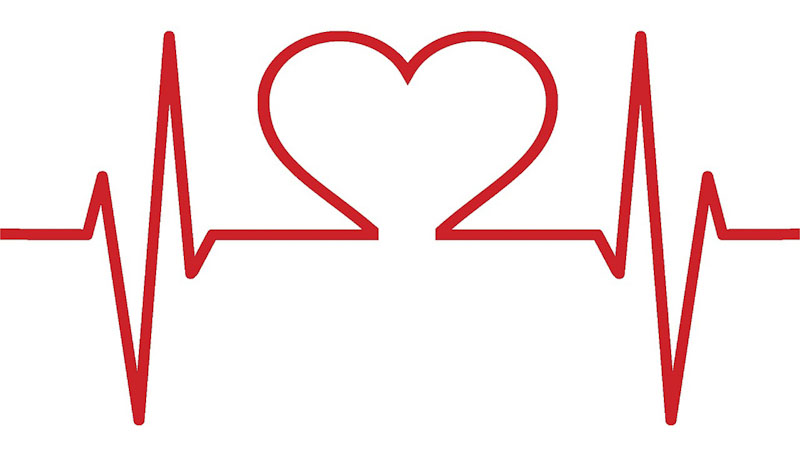 Úder srdečního hrotu, srdeční ozvy
Vyšetření zevních projevů srdeční činnosti pomocí smyslů:

 pohledem (inspekce –aspekce)
 konfigurace srdeční krajiny  - tvar hrudníku, pooperační jizvy, pulzace a otřásání v této oblasti

 pohmatem (palpace)
 úder srdečního hrotu, systolické zvedání sterna a levé parasternální krajiny, taktilní ekvivalenty zvuků)

 poklepem (perkuse) 
hrubě orientační zjištění velikosti srdce

poslechem (auskultace)
Úder srdečního hrotu
naléháním LK na stěnu hrudníku v oblasti srdečního hrotu (1-2 cm mediálně od medioklavikulární čáry ve 4. nebo 5. mezižebří)

 lokalizace maxima úderu hrotu – palpace, aspekce

 vyšetřujeme nejčastěji v poloze vleže na zádech nebo v polosedě

 posun maxima zvedání hrotu vlevo + viditelný zvedavý úder hrotu – charakteristické pro hypertrofii a dilataci levé komory
Srdeční ozvy - auskultace
uchem
 stetoskopem
 lékařským fonendoskopem

 zvonové zakončení

 membránové zakončení

 pomocí mikrofonu - fonokardiografie
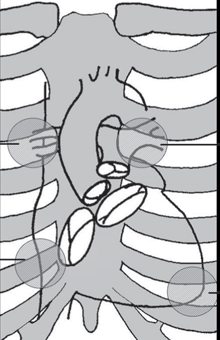 aortální chlopeň
pulmonální chlopeň
trikuspidální chlopeň
mitrální chlopeň
Anatomická lokalizace poslechových míst
Srdeční ozvy - anatomická lokalizace
Aortální chlopeň:		
2. mezižebří parasternálně vpravo

Pulmonální chlopeň:		
2. mezižebří parasternálně vlevo

Mitrální chlopeň: 		
v místě úderu srdečního hrotu

Trikuspidální chlopeň: 	
5. mezižebří parasternálně vpravo
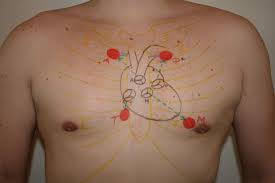 Srdeční ozvy - fonokardiogram
I. ozva: časově odpovídá uzávěru mitrální a trikuspidální chlopně

 II. ozva: časově odpovídá uzávěru aortální a pulmonální chlopně
 systolická pauza: časový interval mezi I. a II. ozvou
 diastolická pauza: časový interval mezi II. a I.ozvou

 III. ozva: v první třetině diastoly, velmi výjimečně lze slyšet u mladých jedinců, u osob starších 30-ti let téměř vždy patologie snížená poddajnost dilatované LK

 IV. ozva: odpovídá časově systole síní, velmi vzácně u dětí, u dospělých patologická – snížená poddajnost hypertrofované LK
QRS
T
EKG
P
I
II
III
IV
fonokardiogram
0.8 s
0
0.4
I. srdeční ozva
prudký vzestup tlaku na začátku komorové systoly a náhlé rozepnutí a rozechvění struktur mitrální a trikuspidální chlopně

 nízkofrekvenční zvuk, pocházející téměř výhradně z mitrální chlopně
 slyšíme asi 50ms za začátkem QRS komplexu, trvá cca 100ms

 nejlépe je slyšitelná nad hrotem v poloze na levém boku

 KLINICKY DŮLEŽITÉ: posouzení hlasitosti ozvy, zejména nález zřetelného zesílení nebo naopak zeslabení, event. rozštěp prvé ozvy
II. srdeční ozva
prudké rozechvění struktur aortální a pulmonální chlopně, související s jejich uzávěrem

 vysokofrekvenční zvuk, má 2 komponenty – plicní a aortální, plicní se za aortální zpožďuje zejména na vrcholu klidného a hlubšího inspiria

 nejlépe je slyšitelná nad hrotem v poloze na levém boku

 KLINICKY DŮLEŽITÉ: posouzení hlasitosti ozvy, zejména nález zřetelného zesílení nebo naopak zeslabení, event. fixovaný rozštěp
Šelesty
Vznikají, jestliže rychlost toku krve nebo převrácená hodnota její viskozity přesáhnou určitou kritickou mez v místech, kde dutina srdeční nebo cévy jsou buď zúženy, nebo mají nerovný povrch.
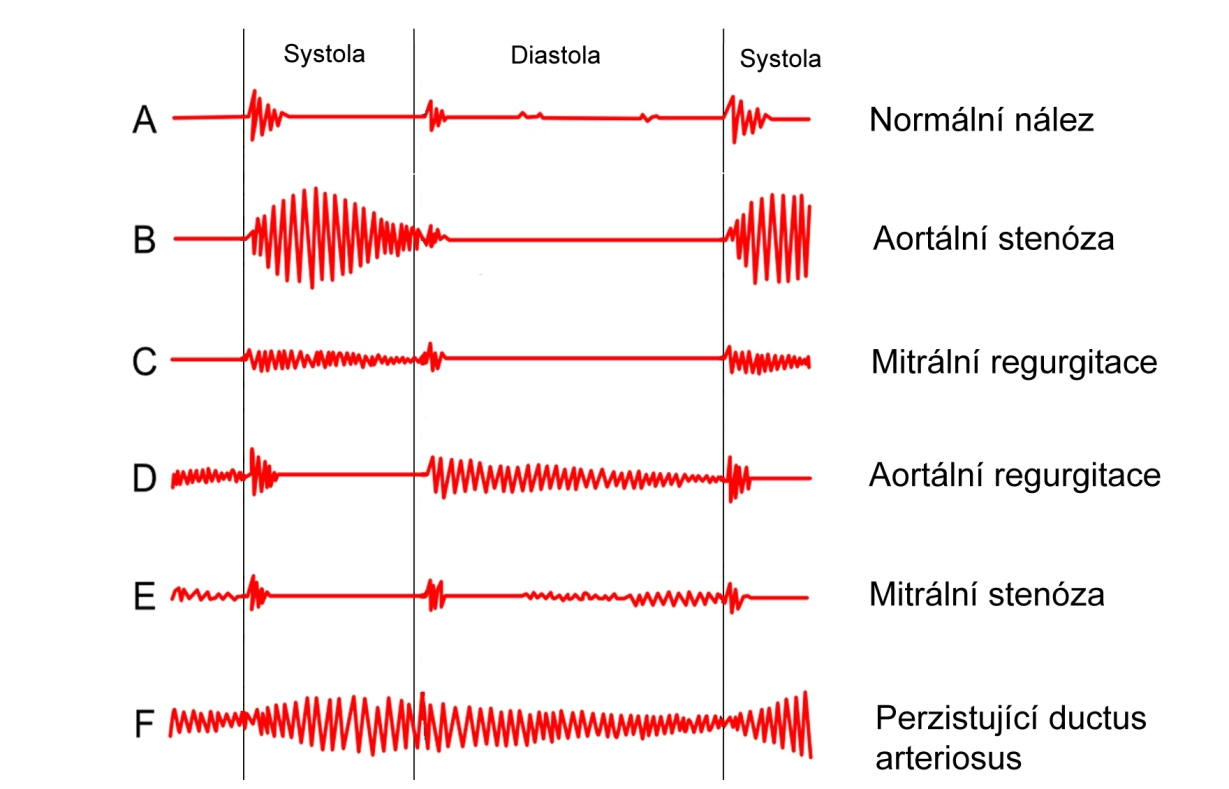 Fáze srdečního cyklu: PV diagram
P [mmHg]
Systola= IVK+EF
IVK=0.06s
EF=0.21s
Ejekční fáze
STK
120
Diastola= IVR+PF
IVR=0.07s
PF=0.49s
100
Uzavření chlopně
Izovolumická relaxace
DTK
80
Izovolumická kontrakce
Otevření chlopně
2.ozva
Klesá tlak
Stoupá tlak
Plnící fáze
 komory
10
1. ozva
0
V [ml]
50
120
Otevřená dvojcípá chlopeň
Uzavření cípaté chlopně
Polygrafie
současné snímání několika fyziologických veličin různými neinvazivními nebo invazivními metodikami

Fonokardiografie -  metoda umožňující grafické zobrazení zvuků, které vznikají v srdci 

Elektrokardiografie - metoda  založená na snímání elektrické aktivity srdečního svalu

Sfygmografie - grafický záznam tepenného pulzu	
(poznámka: záznam pulzu na a. carotis je posunut časově vůči   záznamu pulzu z kořene aorty!)
PF
IVK
IVR
IVK
IVR
EF
EF
Polygrafie
R
R
EKG
P
T
P
T
Q
Q
S
S
FKG
S1
S1
S2
S2
SFG
aorta
STK
STK
DTK
DTK
Polygrafie
QRS
T
EKG
P
EML – elektromechanická latence
IVK – izovolumická kontrakce
LVET – trvání ejekční fáze (left ventrikular ejection time)
PEP – preejekční perioda (EML+IVK)
EML
I
II
III
IV
fonokardiogram
systola
diastola
diastola
STK
IVK
PEP
Sfygmografický záznam (SFG) odpovídá tvarem tlakové křivce, ale u sfygmografie nelze naměřit hodnoty krevního tlaku.
Dikrotická incisura
tlak v aortě
LVET
DTK
0.8 s
0
0.4
QRS – depolarizace komor
T – repolarizace komor
P – depolarizace síní
2. ozva – uzavření aortální a pulmonální chlopně
EKG
1. ozva – uzavření síňokomorových chlopní
Krevní tlak (mmHg)
dikrotická incisura - uzavření aortální a pulmonální chlopně
systolický tlak
systolický tlak
fonokardiogram
diastolický tlak v aortě
uzavření síňokomorových chlopní, diastolický tlak v aortě
115
Kontrakce síní
tlak v levé síni
100
diastolický tlak v komoře
tlak v aortě
PF – plnící fáze komory
IVK – izovolumická kontrakce
EF – ejekční fáze
IVR – izovolumická relaxace
80
diastola
systola
diastola
PF
EF
PF
IVR
IVK
tlak v levé komoře
5
0.8 s
0
0.4
Polygrafie - ve cvičení
QRS
T
EKG
P
Tlaková vlna v karotidě je časově  posunuta v porovnání s vlnou v aortě
EML
I
II
fonokardiogram
mech. systola
diastola
diastola
SFG v aortě
SFG v karotidě
LVET
Elektromechanická systola
0.8 s
0
0.4
Indexy srdeční kontraktility – ejekční frakce (EF)
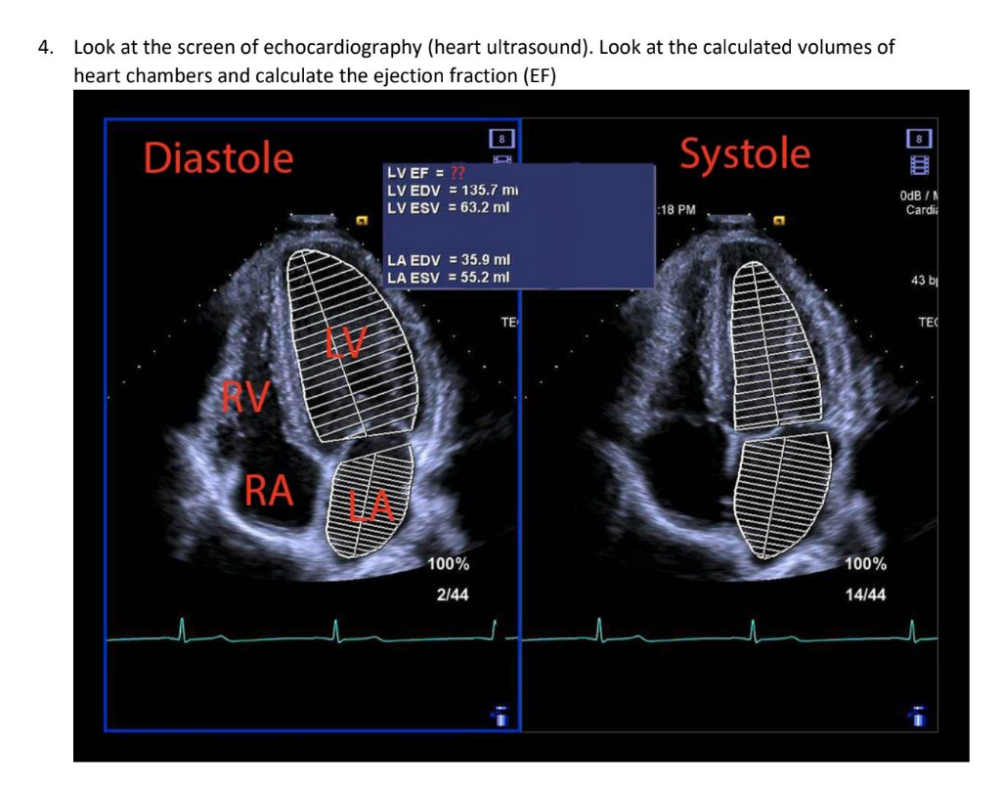 https://www.kardio-cz.cz/data/upload/doporucene_postupy/2016/Doporucene_postupy_pro_diagnostiku_a_lecbu_akutniho_a_chronickeho_srdecniho_selhani_2016.pdf
https://www.chegg.com/homework-help/questions-and-answers/4-look-screen-echocardiography-heart-ultrasound--look-calculated-volumes-heart-chambers-ca-q45835869